Economic Policy
Redistribution, social policy and welfare state
1
Redistribution, social policy and welfare state
Content
Distribution and justice
theoretical approaches

issues in distribution
The welfare state
the concept of welfare state

worlds of welfare states

recent challenges to welfare state
2
Redistribution, social policy and welfare state
Distribution and justice
Distribution of income and wealth has been a major concern throughout the history of economics

Positive and normative economics is difficult to separate in this area.

Two main views of justice in distribution:
commutative justice: each person should receive income in proportion to his contribution to the productive process

distributive justice: implies approximate equality in income distribution
3
Redistribution, social policy and welfare state
Issues in distribution
The are several specific areas of concern in the debate about distribution:
the distribution of income between persons irrespective of the source of income

the distribution of income between factors of production, in particular between labour and capital

the distribution of earnings between different types of labour

the distribution of wealth

poverty
4
Redistribution, social policy and welfare state
Income distribution between people
The conventional mean of illustrating income distribution is the Lorenz curve
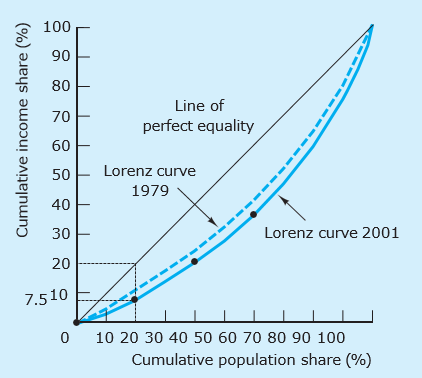 Lorenz curves in UK (1979, 2001)
5
Redistribution, social policy and welfare state
Income distribution between people
and the Gini coefficient.
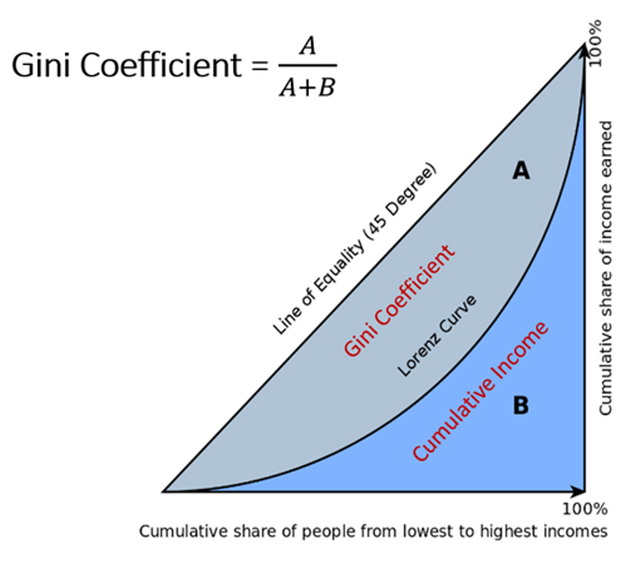 6
Redistribution, social policy and welfare state
Gini coefficient
7
Redistribution, social policy and welfare state
The distribution of wealth
Table: Ownership of marketable wealth (UK)
8
Redistribution, social policy and welfare state
Poverty
9
Redistribution, social policy and welfare state
Extreme poverty (people living on less than $1.90 a day)
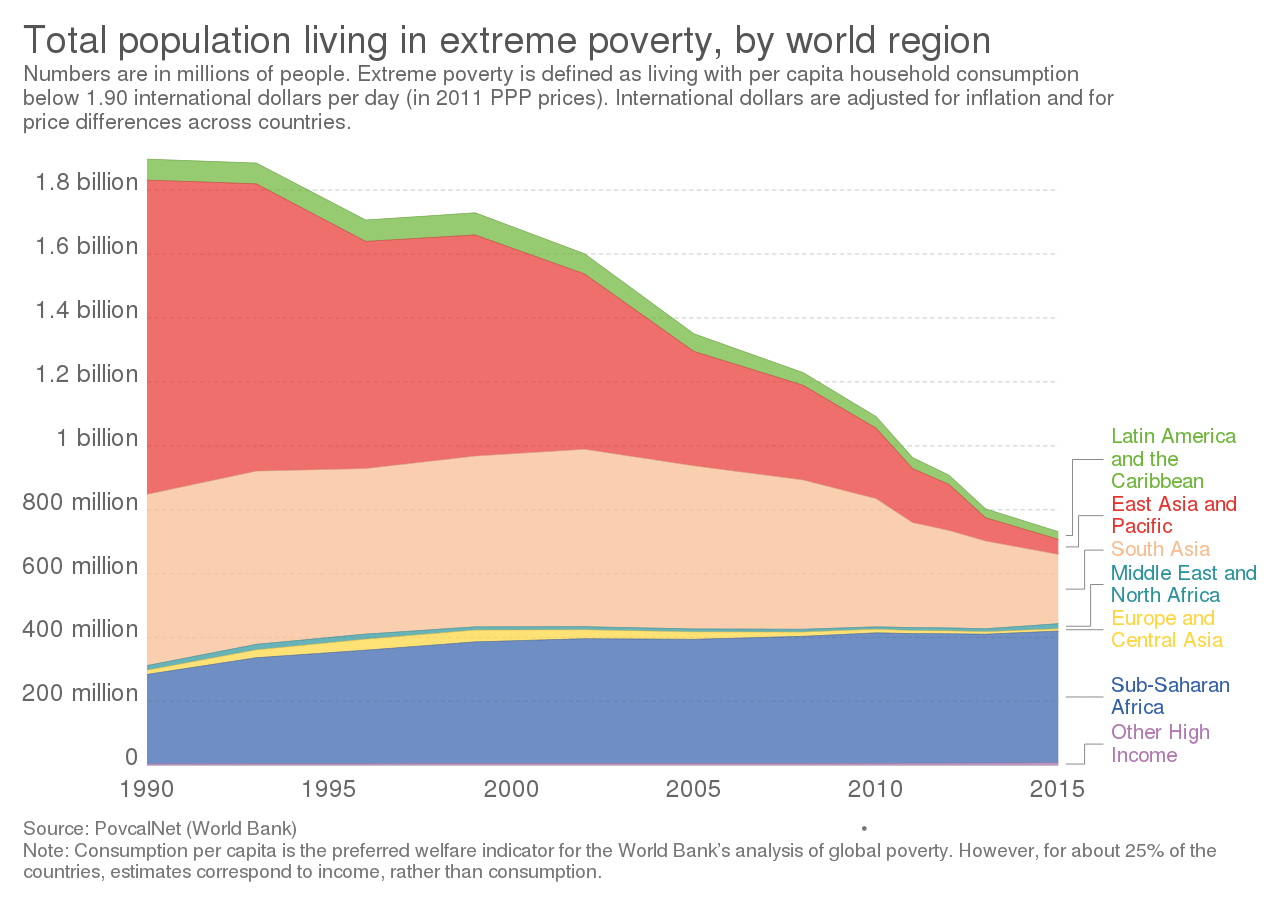 10
Redistribution, social policy and welfare state
Extreme poverty (people living on less than $1.90 a day)
11
Redistribution, social policy and welfare state
Why is income inequality rising?
globalisation
a key role for technology => replacement low-skilled workers by machines

labour vs. capital: a shifting balance
larger share of income belongs to capital owners

change in the workplace:
increase in part-time working

decline in trade union membership

changing in societies:
growing tendency to marry people very similar social and educational backgrounds
12
Redistribution, social policy and welfare state
Labour share of national income in OECD countries, 1990 and 2009
13
Redistribution, social policy and welfare state
Why is income inequality rising?
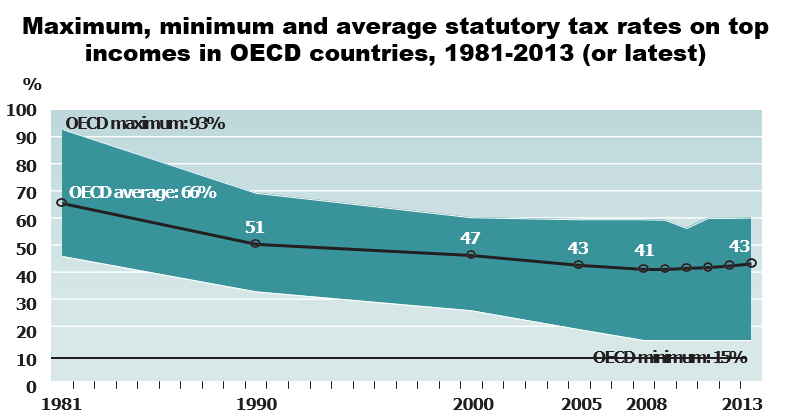 14
Redistribution, social policy and welfare state
Welfare state (WS)
The WS is a concept of government in which the state plays a key role in the protection and promotion of the social and economic well-being of its citizens

WS is funded through taxes and provides cash or in-kind transfers.
In kind transfers consist of goods or services, not money
15
Redistribution, social policy and welfare state
Social protection expenditure and GDP per capita (US$)
16
Redistribution, social policy and welfare state
Diversity of welfare states
Differing welfare models evolved after WWII.

Esping-Andersen (The Three Worlds of Welfare Capitalism, 1990) identified models of welfare state according to stratification and the different providers of welfare
Social-democratic (Scandinavian) model

Corporatist (continental) model

Liberal (Anglo-Saxon) model

Southern model
17
Redistribution, social policy and welfare state
Social-democratic (Scandinavian) model
prevalent in Denmark, Sweden, Norway

generous replacement of market earnings through the state (e.g. for unemployed)

social welfare is an universal right

state as a main provider of social welfare

characterized by high social expenditure, active labour market policies and increased public-sector employment
18
Redistribution, social policy and welfare state
Corporatist (continental) model
typified by Germany and France

main provider of welfare is the family, but contributory principle ties many benefits to employment history

basic security supplemented with contributory benefits (pensions, unemployment, etc.)
19
Redistribution, social policy and welfare state
Liberal (Anglo-Saxon) model
United Kingdom, Ireland

seeks to increase demand for labour through liberalization and wage flexibility

mostly private forms of insurance

benefits comparatively low and linked to means-testing

poverty relief through minimum wages, but less of a focus on equality.
20
Redistribution, social policy and welfare state
Southern model
Spain, Italy, Greece, Portugal

extended family as core unit

income maintenance

strong jobs protection – favouring, for example, full-time over temporary workers
21
Redistribution, social policy and welfare state
Challenges for welfare states
demographic change: population ageing and living longer increases financial burden

globalization: reducing governments’ ability to sustain or reform welfare institutions

changes in the family structure (societal change): e.g. increase the participation rate of women, the shift away from the male-breadwinner model affects certain aspects of the welfare model

problem of welfare state and efficiency: especially administrative costs and the disincentive effects on the labour supply

new technologies and the changing mix of jobs
22
Redistribution, social policy and welfare state
Challenges for welfare states
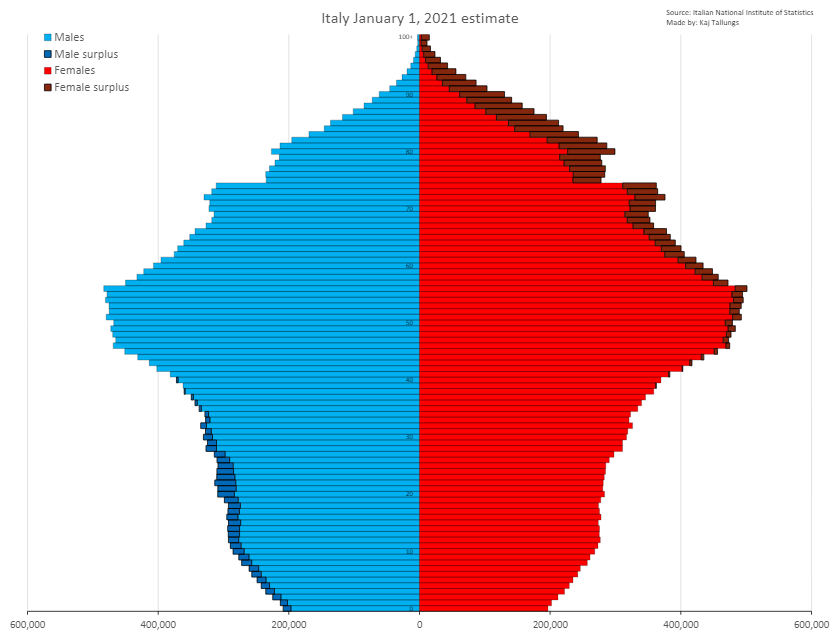 23
Redistribution, social policy and welfare state
24
Redistribution, social policy and welfare state